PHÒNG GIÁO DỤC VÀ ĐÀO TẠO QUẬN LONG BIÊN
TRƯỜNG TIỂU HỌC ÁI MỘ B
MÔN: TIẾNG VIỆT
Lớp 2
Bài: Ôn tập giữa học kì 1 (tiết 3)
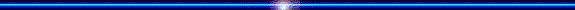 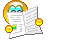 1. Ôn luyện tập đọc và học thuộc lòng.
2. Tìm những từ ngữ chỉ hoạt động của mỗi vật, mỗi người trong bài Làm việc thật là vui (trang 16)
3. Dựa theo cách viết trong bài văn trên, hãy đặt một câu nói về:
a) Một con vật.
b) Một đồ vật.
c) Một loài cây hoặc một loài hoa